POPIS IMOVINE I OBAVEZA KORISNIKA 
ZDRAVSTVENIH USTANOVA ZA 2016. GODINU



                                                          Sanja Filipović - IPC
PROPISI KOJI SE PRIMENJUJU PRI VRŠENJU POPISA
Rokove i način vršenja popisa urediti opštim aktom.

Obaveza obavljanja godišnjsg popisa imovine propisana je: 

Uredbom o budžetskom računovodstvu („Sl. gl. RS" br. 125/03        
i 12/06 - dalje: Uredba).
     Pored Uredbe i internih opštih akata, prilikom popisa primenjuju   
     se i sledeći propisi:
    Uredba o evidenciji i popisu nepokretnosti i drugih sredstava   
     u državnoj svojini („Sl. gl. RS" br. 27/96 - dalje: Uredba o 
     evidenciji i popisu),
    Uredba o evidenciji nepokretnosti u javnoj svojini („Sl. gl. RS"    
     br. 70/14, 19/15 i 83/15),
    Pravilnik o načinu i rokovima vršenja popisa imovine i obaveza 
     korisnika budžetskih sredstava Republike Srbije i usklađivanja   
     knjigovodstvenog stanja sa stvarnim stanjem 
    („Sl. gl. RS" br.33/15) dalje: Pravilnik o popisu).
Drugi propisi koji uređuju popis su:

    Pravilnik o nomenklaturi nematerijalnih ulaganja i osnovnih   
     sredstava sa stopama amortizacije („Sl. list SRJ" br. 17/97 i 24/00),
    Pravilnik o standardnom klasifikacionom okviru i kontnom planu   
     i budžetski sistem („Sl. gl. RS" br. 16/16 i 49/16),
    Zakon o oblgacionim odnosima („Sl. list SFRJ" br. 29/78, 39/85, 
     45/89 odluka USJ i 57/89 i „Sl. list SRJ" br. 31/93 i „Sl. list SCG" br.   
     1/03 - Ustavna povelja),
    Zakon o akcizama („Sl. gl. RS" br. 22/01... 5/16 - usklađeni din. izn.) i   
     propisi doneseni na osnovu ovog zakona.
    Zakon o porezu na dodatu vrednost („Sl. gl. RS" br. 84/04... 5/16 -   
     usklađeni din. izn.) i propisi doneseni na osnovu ovog zakona, 
    Uredba o količini rashoda (kalo, rastur, kvar i lom) na koji se ne    
     plaća akciza („Sl. gl. RS" br. 137/04, 109/09 i 96/12),
    Uredba o količini rashoda (kalo, rastur, kvar i lom) na koji se ne  
     plaća porez na dodatu vrednost („Sl. gl. RS" br. 124/04).
ROKOVI VRŠENJA POPISA
Prema odredbama člana 18. stav 2. Uredbe, korisnici budžtskih  
sredstava i organizacija obaveznog socijalnog osiguranja obavezni su 
da izvrše usklađivanje stanja imovine i obaveza u knjigovodstvenoj 
evidenciji sa stvarnim stanjem, odnosno da izvrše popis imovine i 
obaveza na kraju budžetske godine, sa stanjem na dan 31. decembra 
tekuće godine, odnosno na dan 31.12.2016. godine.
Izuzetno, u skladu sa Uredbom, svojim internim opštim aktom,obveznik  
popisa može predvideti i duže periode za obavljanje popisa knjiga, 
filmova, fotosa, arhivske građe i dr. ali taj period ne može biti duži od   
pet godina.
Vreme početka vršenja popisa:
   1. decembar 2016. godine - donošenje rešenja o obavovanju 
     popisnih komisija.
   10. decembar 2016. godine  - donošenje plana rada  za   
    sprovođenje popisa.
   25. januar - izveštaj o izvršenom godišnjem popisu za   
    nefinansijska imovinu.
   15. februar – izveštaj o izvršenom popisu za finansijsku  
    imovinu.
   25. februar - Centralna popisna komisija dostavlja konačan   
    izveštaj ovlašćenom licu i internoj reviziji.
   Svojim aktom treba urediti kraće rokove, kako bi se  
    blagovremeno obavile sve radnje u cilju izrade godišnjeg  
    finansijskog izveštaja.
   Donošenje akta o usvajanju Izveštaja o izvršenom popisu –   
    utvrđuje se internim aktom korisnika.
   Dostavljanje na knjiženje u roku od dva dana od dana usvajanja.
PRIPREMNE RADNJE ZA VRŠENJE POPISA
Da bi se izvršio popis potrebno je sprovesti odgovarajuće pripreme, koje  
obuhvataju:
ažuriranje analitičke evidencije imovine i obaveza,
    grupisanje, obeležavanje i razvrstavanje po kvalitetu imovine,
    slaganje, pakovanje, flaširanje imovine,
    usklađivanje potraživanja i obaveza u skladu sa čl. 18. Uredbe,
prikupljanje podataka o sredstvima koja se u trenutku popisa fizički ne  
     nalaze kod pravnog lica, 
    obezbeđenje podataka o tuđim sredstvima koja se na dan popisa zateknu  
     kod pravnog lica koje vrši popis, jer je i ta imovina predmet popisa, s tim da 
     se ova sredstva prema članu 4. Pravilnika o popisu evidentiraju na 
     posebnim popisnim listama koje se dostavljaju pravnom licu, vlasniku tih 
     sredstava.
PREDMET POPISA
Uredbom o budžetskom računovodstvu propisano je da obveznik 
popisa vrši popis imovine i obaveza i to:

nefinansijske imovine (u stalnim sredstvima i u zalihama),
finansijske imovine i obaveza.

Prilikom popisa imovine neophodno je popisati svu imovinu bez obzira   
na vlasništvo, ako se na dan 31. decembra zatekla kod 
pravnog lica.
USAGLAŠAVANJE POTRAŽIVANJA I OBAVEZA 

   Članom 18. Uredbe o budžetskom računovodstvu propisano je  
    obavezno usaglašavanje sa dužnicima i poveriocima. 
   Korisnici budžetskih sredstava i organizacija obaveznog socijalnog  
    osiguranja u obavezi su da izvrše usaglašavanje finasijskih
    plasmana, potraživanja i obaveza na dan sastavljanja finansijskih 
    izveštaja najmanje jednom godišnje i da o tome postoji validna  
    isprava.
Uredbom su utvrđene obaveze i rokovi izvršenja usklađivanja   
uzajamnih potraživanja poverilaca i dužnika.
Poverilac je dužan da dostavi svom dužniku popis nenaplaćenih  
potraživanja, a dužnik je obavezan da u roku od pet dana od  
dana prijema popisa neizmirenih obaveza proveri svoju obavezu   
i o tome obavesti poverioca. 
Zdravstvena ustanova je u obavezi da, pre redovnog godišnjeg   
popisa sa stanjem na dan 31.12.2016. godine dostavi svojim  
dužnicima popis nenaplaćenih potraživanja.
Postupak usaglašavanja stanja potraživanja i 
obaveza reguliše se opštim aktom pravnog lica kojim  
se, između ostalog, precizira datum pod kojim će se    
usaglašavanje vršiti, kao i forma obrasca za 
usaglašavanje. 
Usaglašavanje stanja finansijskih plasmana, 
potraživanja i obaveza vrši se pismenim putem između 
poverioca i dužnika, putem izvoda otvorenih 
stavki (Obrazac IOS).
Primer 1. Otpis potraživanja od kupaca
Na predlog popisne komisije doneta je odluka da se izvrši otpis potraživanja od kupca iz 2011. godine. Izvršena je ispravka vrednosti nenaplaćenog potraživanja od kupaca u iznosu od 36.000,00 dinara, koja se knjiži na kontu 122129 – Ispravka vrednosti potraživanja. U iznosu od 36.000,00 din. sadržan je PDV po stopi od 20% od 6.000,00 din. Iznos bez PDV je 30.000,00 din.
Knjiženje se sprovodi preko konta 291311 – Obračunati nenaplaćeni prihodi u iznosu od 30.000,00 dinara i na kontu 321311 – Neraspoređeni višak prihoda i primanja u iznosu od 6.000,00
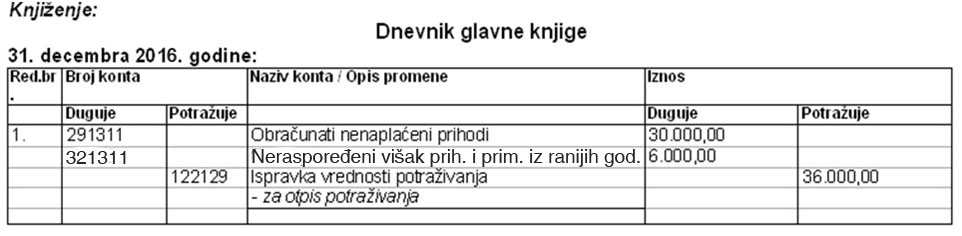 Primer 2. Prihodovanje obaveza prema dobavljačima
Na predlog popisne komisije, doneta je Odluka da se izvrši prihodovanje obaveza prema dobavljaču usled zastarelosti, a na osnovu usaglašenog stanja koja potiče iz 2011. godine u ukupnom iznosu od 70.000,00 dinara.
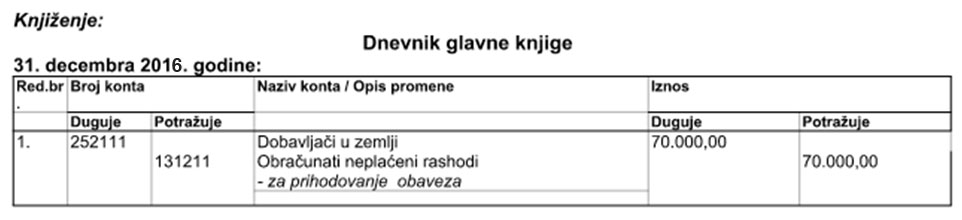 ORGANIZACIJA POPISA
Za tačnost popisa odgovorna je popisna komisija (čl. 6. st. 8.   
    Pravilnika o popisu). 
   U skladu  sa  članom 6. Pravilnika o popisu, ovlašćeno lice   
     vršioca popisa donosi akt kojim se određuje:

   potreban broj popisnih komisija,
   predsednik i zamenik predsednika komisija,
   članovi i zamenici članova popisne komisije,
   predmet popisa i
   rok za dostavljanje izveštaja o izvršenom popisu od strane  
    svake komisije  pojedinačno.
AKTI USTANOVE O POPISU

   Ustanova, u skladu sa Pravilnikom o popisu, može da donese opšti   
    akt kojim uređuje sprovođenje popisa imovine i obaveza i usklađivanje  
    knjigovodstvenog stanja sa stvarnim stanjem.
   Opštim aktom ustanova reguliše:
   predmet popisa,
   ciljevi, vrste i vreme vršenja popisa,
   formiranje popisnih komisija,
   pripremu popisa i zaduženja učesnika u popisu,
   obavljanje popisa,
   utvrđivanje razlika po popisu i sastavljanje izveštaja o popisu,
   donošenje odluka organa upravljanja u vezi završenog popisa,
   usklađivanje stanja sredstava i izvora iskazanog u knjigovodstvu sa 
    stanjem utvrđenim popisom,
   likvidaciju utvrđenih viškova i manjkova i
   druge poslove u vezi sa popisom, koji se obavljaju prema odredbama  
    Pravilnika.
OBRAZOVANJE KOMISIJA ZA POPIS

  Predsednik i članovi popisne komisije, njihovi 
   zamenici, njihovi neposredni rukovodioci, lica koja vode  
   analitičku evidenciju imovine, ne mogu biti lica   
   odgovorna za rukovanje imovinom koja se popisuje
   ( čl.7. Pravilnika o popisu).
  Broj članova komisije utvrđuje se internim 
   aktom i u praksi je to obično tročlana komisija, u kojoj je  
   jedan član - predsednik.
Ako opštim aktom obveznika popisa nije uređen način vršenja popisa, potrebno je doneti odluku o tome, na osnovu statuta i drugog opšteg akta, koju donosi odgovarajući organ.
 Ova odluka treba da sadrži:
 informacije na osnovu kojih zakonskih i opšteg pravnog akta   pravnog lica je doneta,
 naziv odluke, 
koliko se komisija za popis obrazuje i koje, 
koliko članova ima svaka komisija,
rokove u kojima se počinje i završava vršenje popisa, 
rok do kada i kome se izveštaj o izvršenom popisu dostavlja na usvajanje i
odlučnavanje po utvrđenim razlikama.
Na osnovu opšteg akta obveznika popisa, ili donete odluke o vršenju popisa, ako to opštim aktom nije regulisano, nadležni organ ili lice koje on ovlasti donosi rešenje kojim imenuje komisije za vršenje popisa imovine i obaveza.
SPROVOĐENJE  POPISA:
Utvrđivanje stvarnih količina imovine vrši se brojanjem,merenjem ili procenom.
Provera inventarnog broja, 
mesta gde se oprema nalazi,
 naziva opreme, 
fizičkog stanja,
dodatnih ulaganja ili oštećenja.
Utvrđene stvarne količine po popisu unose se u popisne liste.
Oštećena ili zastarela imovina popisuje se u posebnim popisnim listama.
SASTAVLJANJE IZVEŠTAJA O IZVRŠENOM POPISU
Izveštaj o izvršenom popisu sastavlja komisija, a nadležni organ usvaja izveštaj o popisu nakon:
utvrđivanja razlike izmedju stvarnog stanja utvrđenog popisom i knjigovodstvenog stanja,
izvršenog naturalnog popisa materijalnih vrednosti i 
 vrednosnog obračunavanja imovine i obaveza.
Izveštaj o izvršenom popisu sadrži:
stvarno i knjigovodstveno stanje imovina i obaveza,
razlike izmedju stvarnog stanja utvrđenog popisom i knjigovodstvenog stanja, 
uzorke neslaganja knjigovodstvenog i stvarnog stanja,
predloge za likvidaciju utvrđenih razlika,
prebijanje manjkova i viškova nastalih po osnovu zamena,
način naknađivanja manjkova,
otpisivanje zastarelih poraživanja,
prihodovanje zastarelih obaveza,
način knjiženja i
primedbe i objašnjenja lica koja su zadužena matrijalnim i novčanim vrednostima o uvtrđenim razlikama, kao i druge primedbe i predloge komisije.
USVAJANJE  IZVESTAJA O IZVRŠENOM POPISU
Nadležni organ pravnog lica razmatra izveštaj o izvršenom popisu i donosi akt o usvajanju izveštaja.
Organ upravljanja ukoliko utvrdi nepravilnosti i propuste u sprovođenju popisa vraća ga predsedniku popisne komisije na korigovanje, pri čemu se precizira dodatni rok za dostavljanje novog izveštaja.
Predsenik popisne komisije prisustvuje sednici na kojoj se vrši usvajanje izveštaja o izvršenom popisu.
Knjigovodstvenoj službi se u roku od dva dana po izvršenom popisu dostavljaju popisne liste i odluka nadležnog organa o usvajanju izveštaja o popisu, kao i način regulisanja utvrđenih odstupanja, sa stanjem na dan 31.12.2016. godine.

Nadležni organ usvaja izveštaj o popisu i donosi    Odluku – Rešenje o rezultatima popisa.
KNJIGOVODSTVENO EVIDENTIRANJE REZULTATA PO POPISU
Primer 1. Manjak osnovnog sredstva na teret odgovornog
   lica po knjigovodstvenoj vrednosti

Popisom je utvrđenog manjak medicinske opreme u ustanovi: nabavna vrednost 100.000,00 dinara, ispravka vrednosti 80.000,00 dinara, a sadašnja vrednost iznosi 20.000,00 dinara. Obračunati PDV na iznos sadašnje vrednosti iznosi 4.000,00 dinara (20% na 20.000,00). Na osnovu odluke nadležnog organa za utvrđeni manjak se zadužuje odgovorno lice, koje će u 2017. godini izvršiti uplatu.
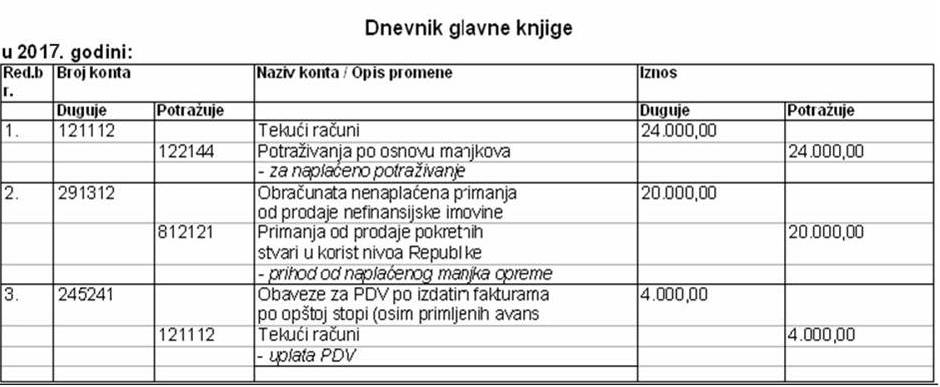 Primer 2 . Prodaja rashodovanje opreme
Na predlog Popisne komisije nadležni organ je doneo odluku o rashodovanju 10 računara čija je knjigovodstvena vrednost: nabavna vrednost 50.000,00 ispravka vrednosti 30.000,00 dinara, a sadašnja vrednost 20.000,00 dinara. 
Rashodovani računari su prodati kao otpadni materijal u vrednosti od 8.000,00 dinara. Obračunati PDV na prodati otpadni materijal iznosi 1.600,00 dinara (20% na 8.000,00).
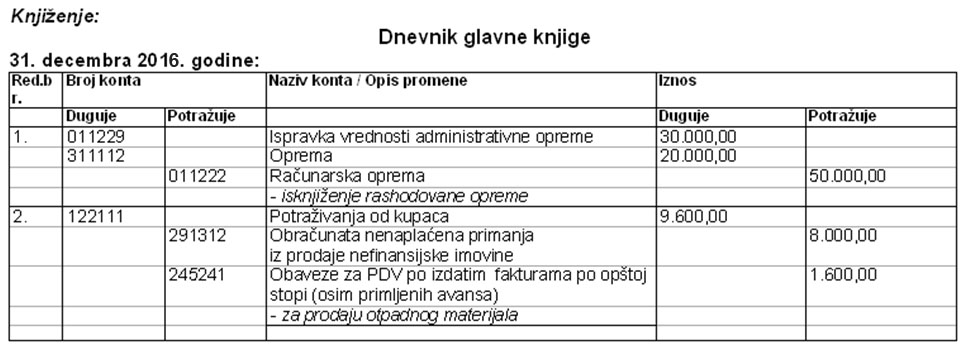 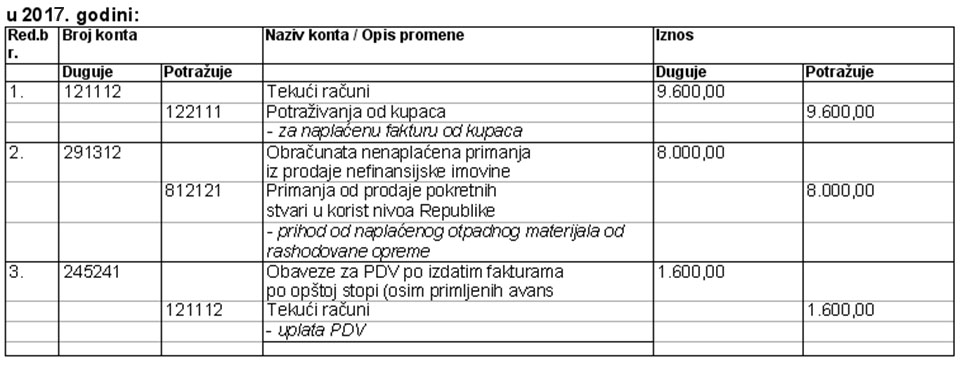 Primer 3. Manjak sitnog inventarar
Popisom je utvrđen manjak sitnog inventara u ustanovi iznosu od 12.000,00 dinara. Sitan inventar je skladišten. 
Za manjak se tereti odgovorno lice. 
PDV iznosi 2.400,00 din. (20% na 12.000,00).
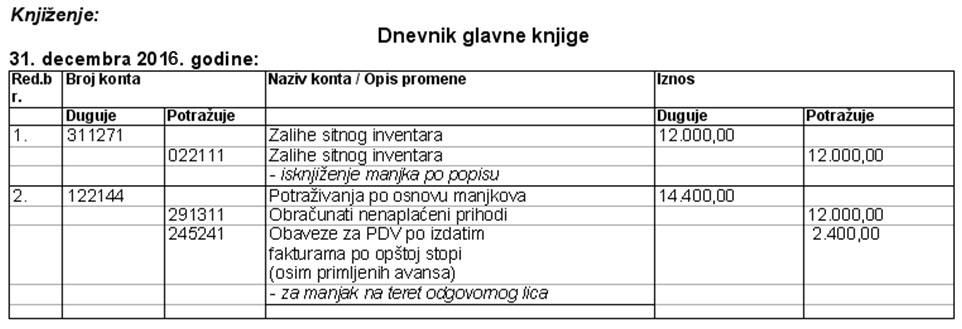 Primer 4. Manjak robe za dalju prodaju
Popisom je utvrđen manjak robe za dalju prodaju u magacinu u iznosu od 23.400,00 dinara u kojoj je sadržana razlika u ceni od 4.500,00 dinara i PDV od 3.900,00 dinara (20% na 19.500,00). Manjak po odluci nadležnog organa tereti korisnika javnih sredstava.
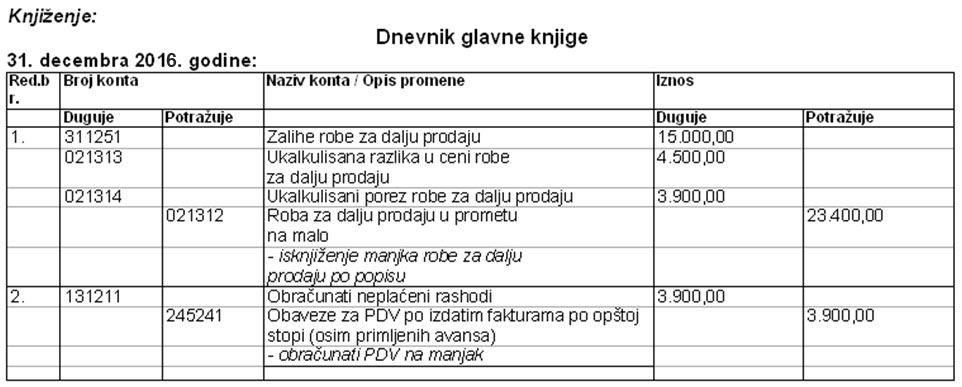 Primer 5. Višak robe za dalju prodaju
Popisom je utvrđen višak robe za dalju prodaju u magacinu u iznosu od 15.600,00 dinara u kome je sadržana razlika u ceni od 3.000,00 din. i PDV od 2.600,00 din. (20% na 13.000,00).
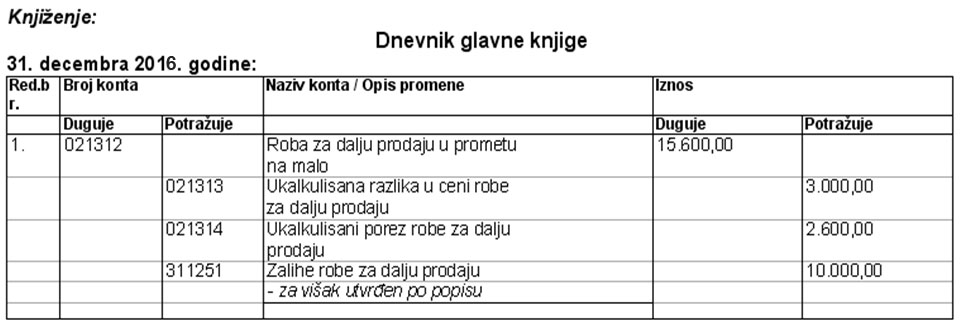 Čuvanje i arhiviranje Izveštaja o izvršenom popisu - čuva se najmanje 10 godina u skladu sa članom 17. Uredbe o budžetskom računovodstvu.
HVALA NA PAŽNJI!